Ашық сабақ
Первомай орта мектебі 
«Балапан» шағын орталығы 
Тәрбиеші: Бижанова Д.К.
                   2020 жыл
Қарапайым математикалық ұғымдарын қалыптастыру
Қызықты математика әлемі «Геометриялық фигуралар»
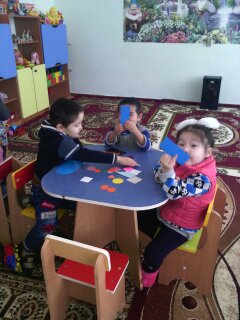 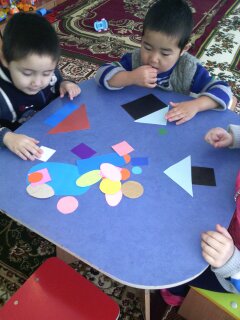 Дидактикалық ойын «Өзін үйіңді тап»
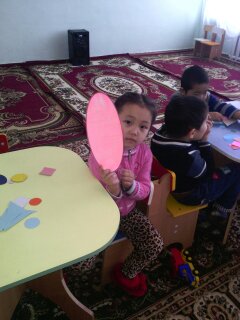 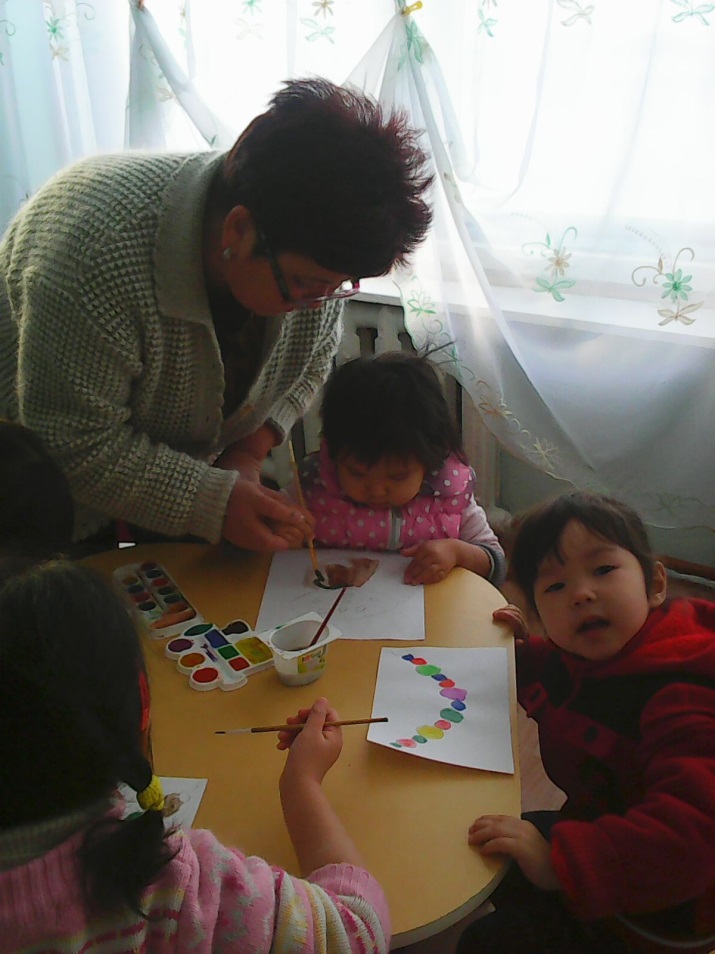 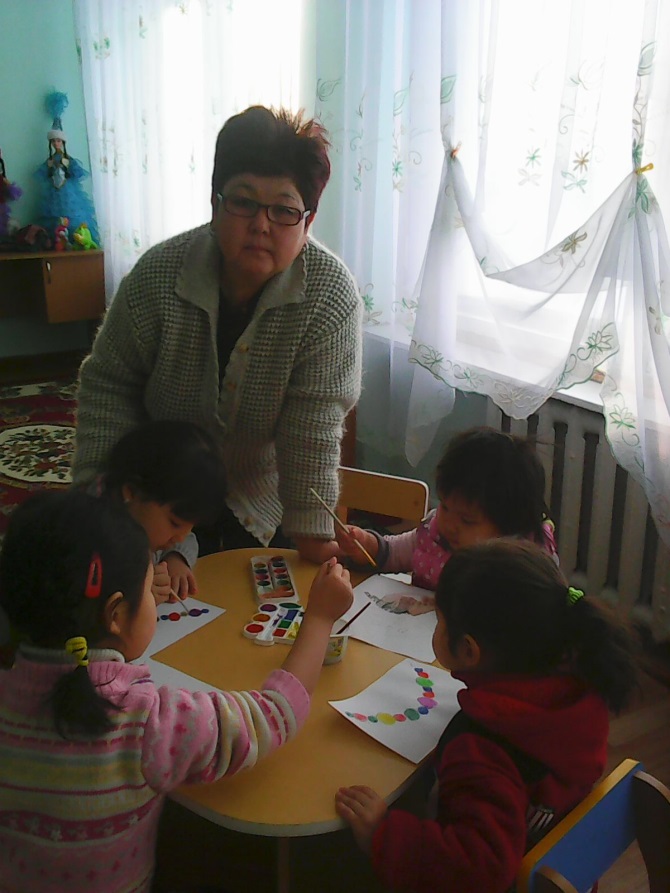